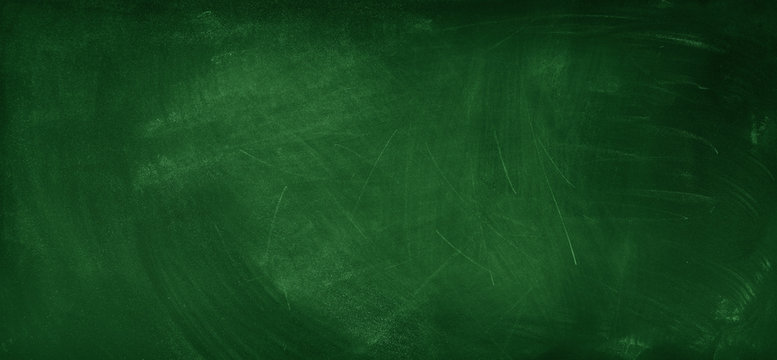 グシャの世界史探究授業　魏晋南北朝④
魏晋南北朝の文化②
清談、仏教、道教、
南朝文化
魏晋南北朝時代に仏教や道教が
盛んになったのはなぜか？
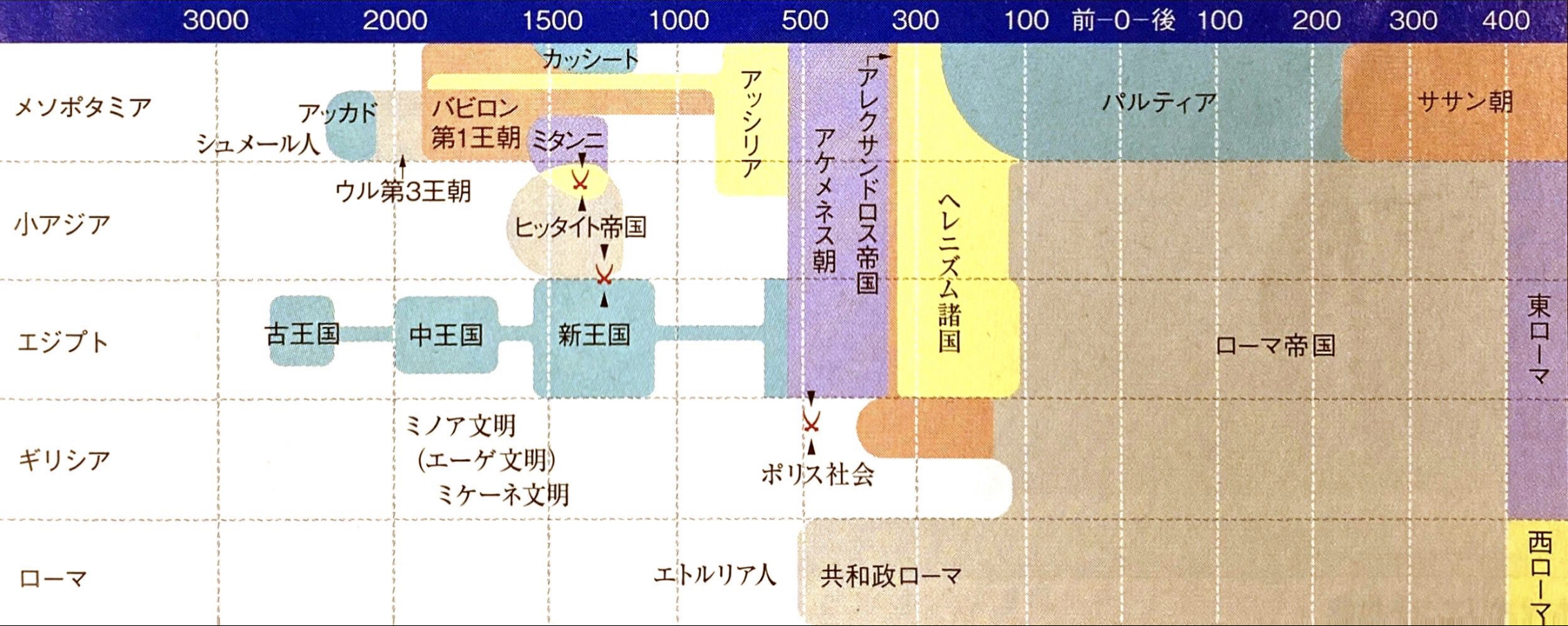 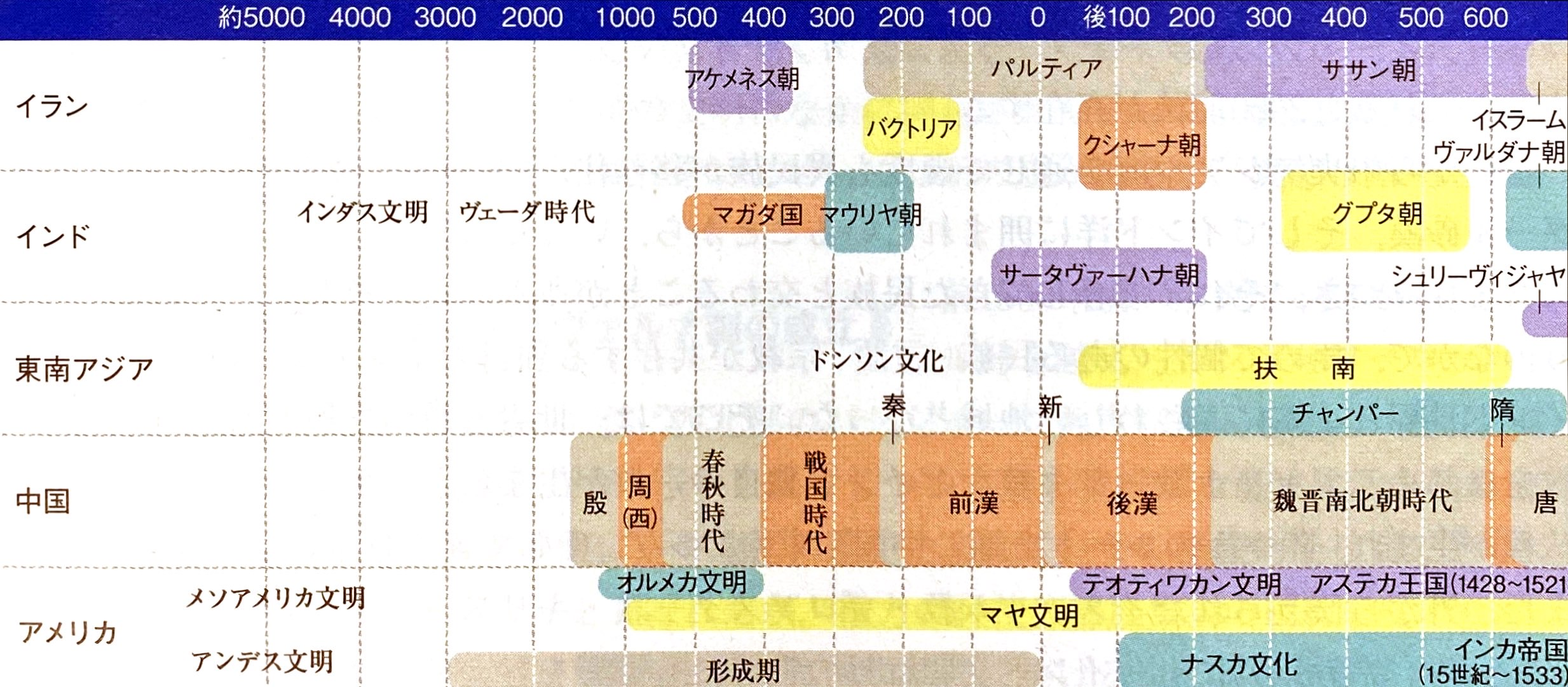 今回
出典：『詳説世界史研究』山川出版社
魏晋南北朝
北朝
西魏
北周
隋
五胡
十六国
北魏
三国時代
東魏
北斉
後漢
西晋
南朝
東晋
梁
陳
宋
斉
魏晋南北朝時代
国々が興亡するカオス
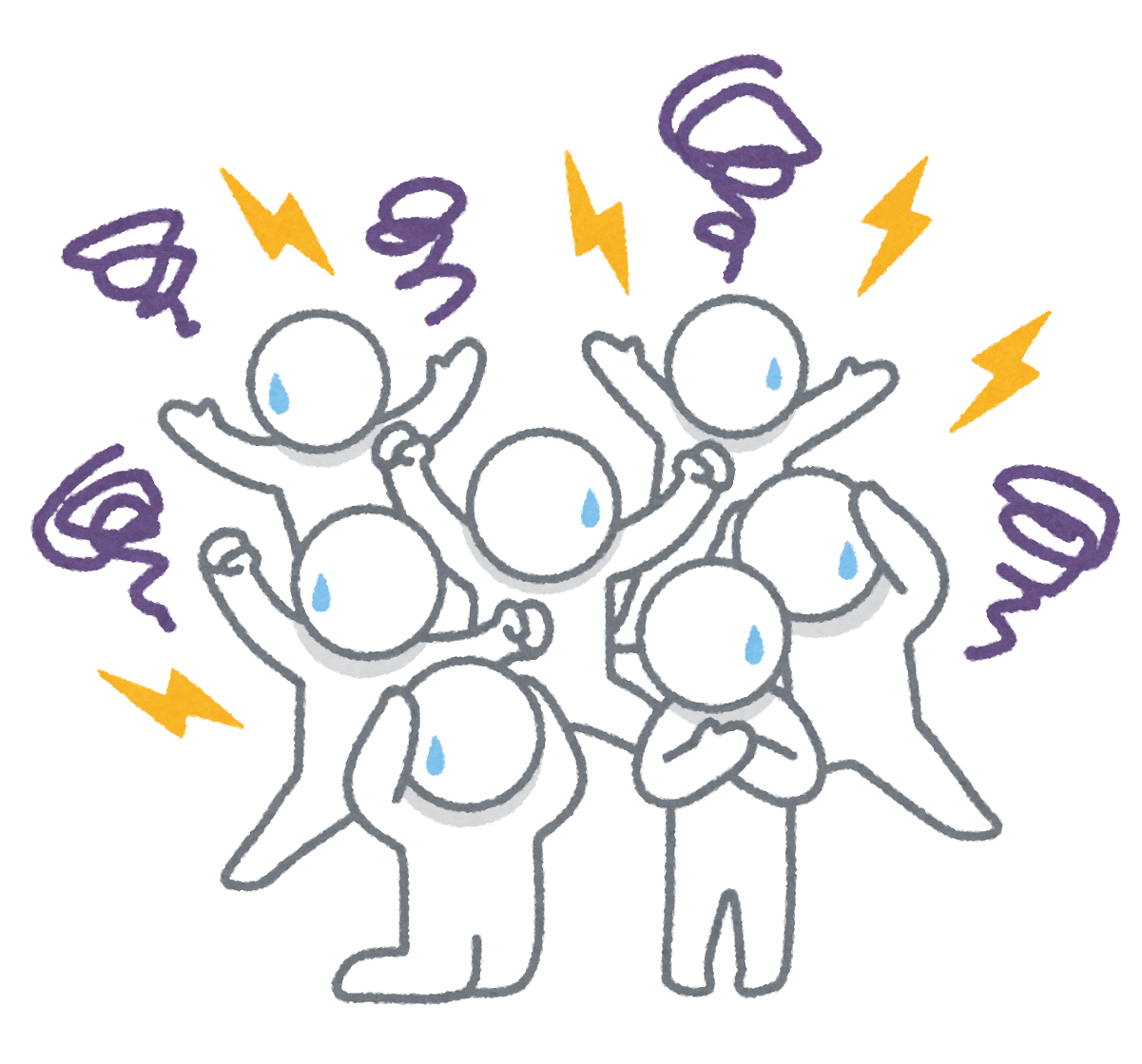 清談
もう政治に関わるのは
こりごりだ
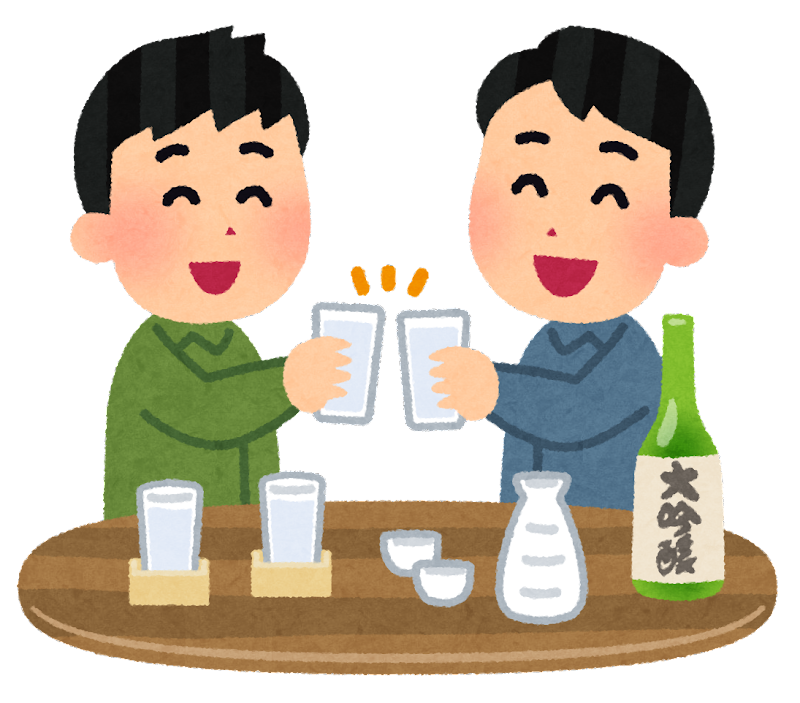 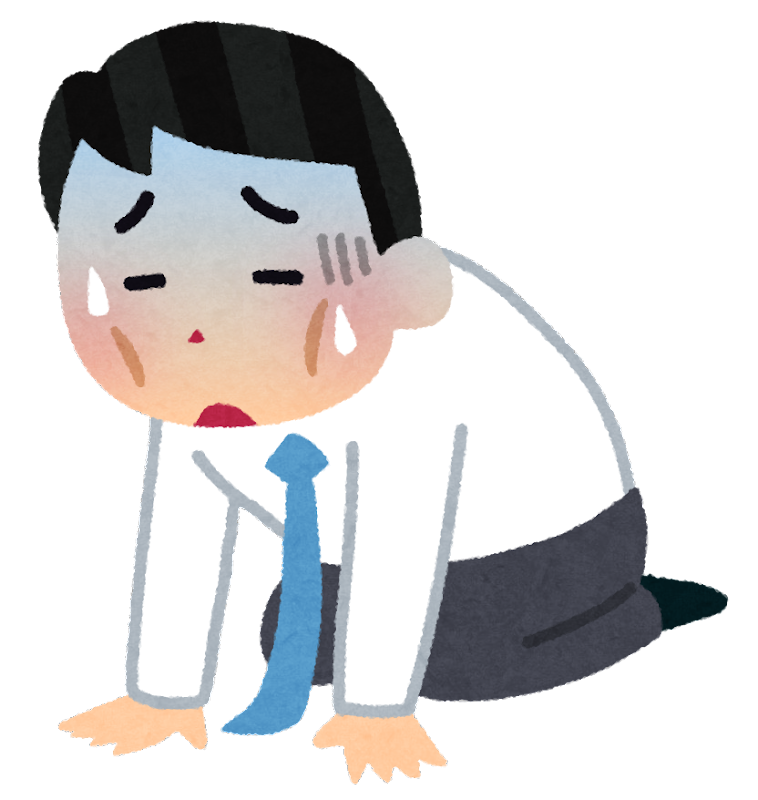 世の中に
ついて
自由に議論
現実逃避
知識人
知識人
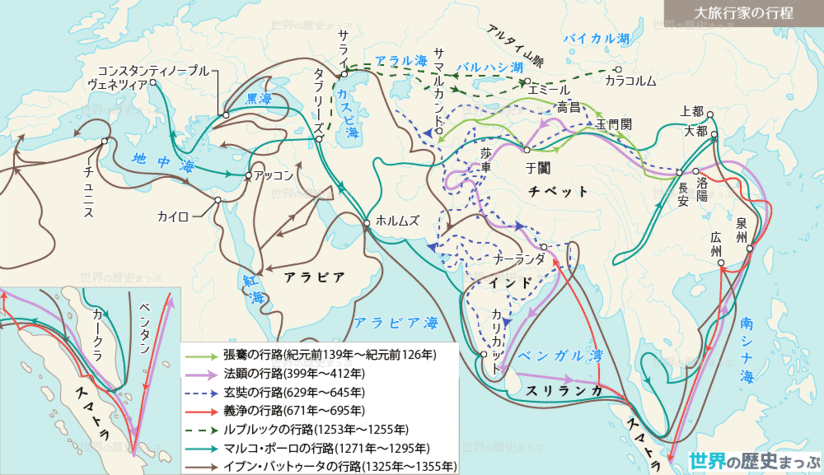 法顕
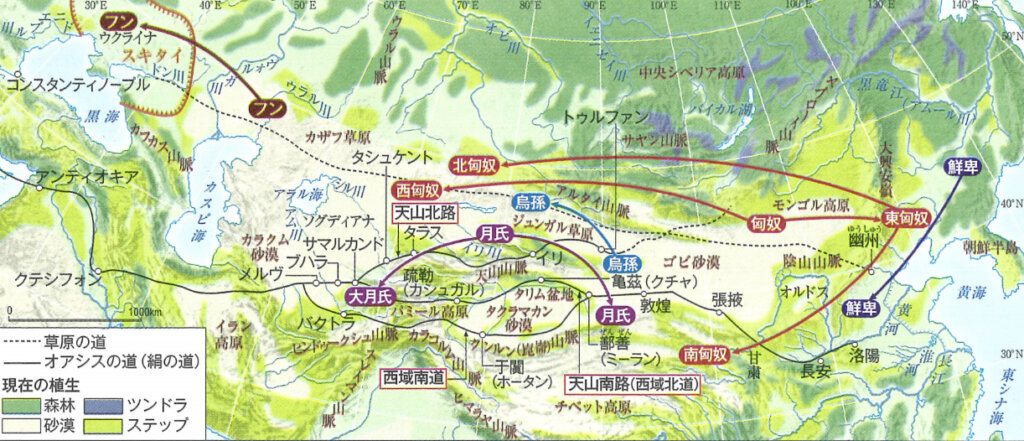 クチャ
（亀茲）
出典：『詳説世界史探究』山川出版社
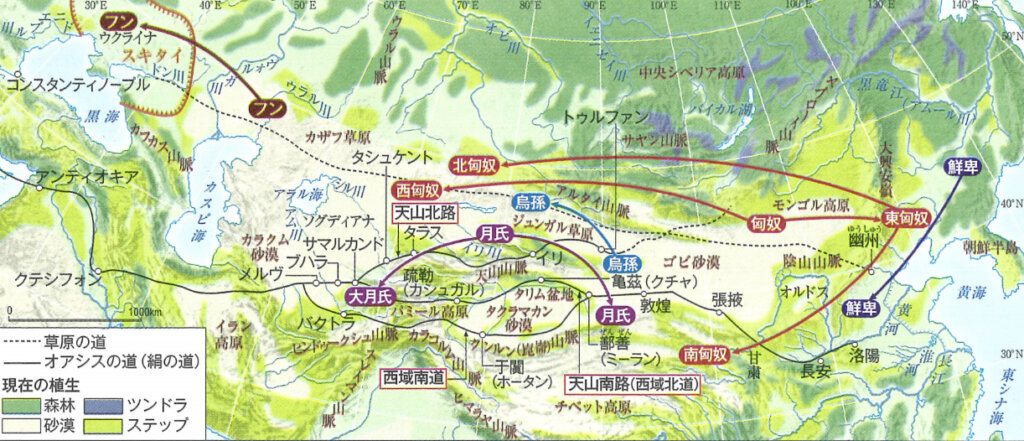 クチャ
（亀茲）
敦煌
出典：『詳説世界史探究』山川出版社
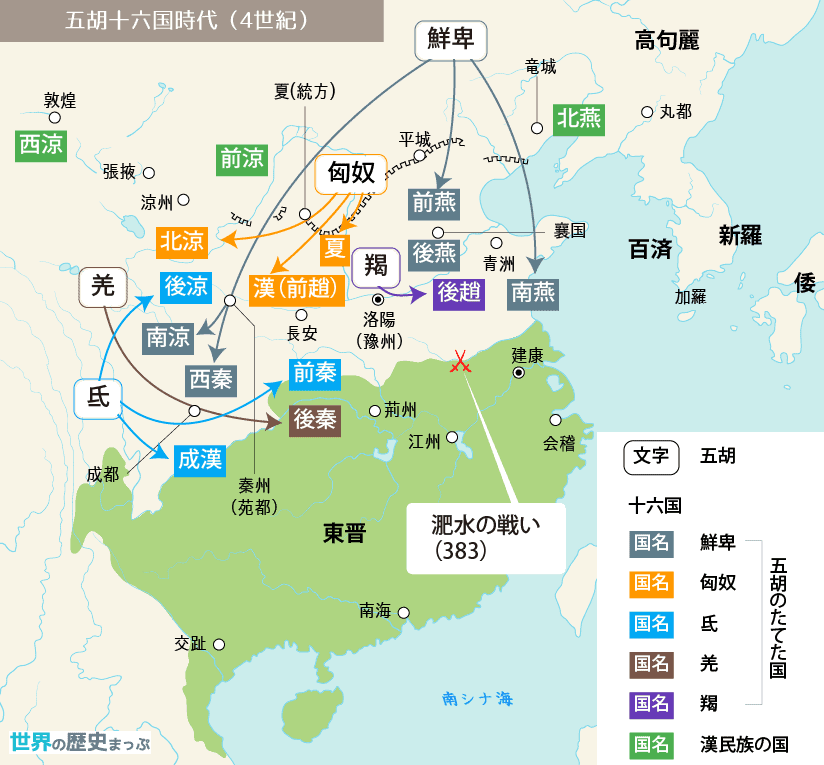 敦煌
漢化政策の影響
ガンダーラ美術の影響
純アジア風の顔立ち
ハッキリとした顔だち
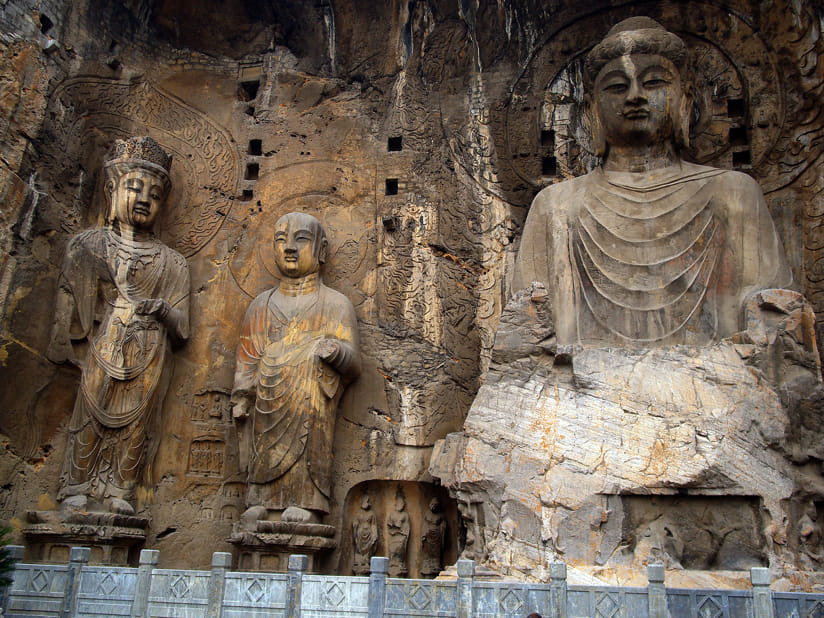 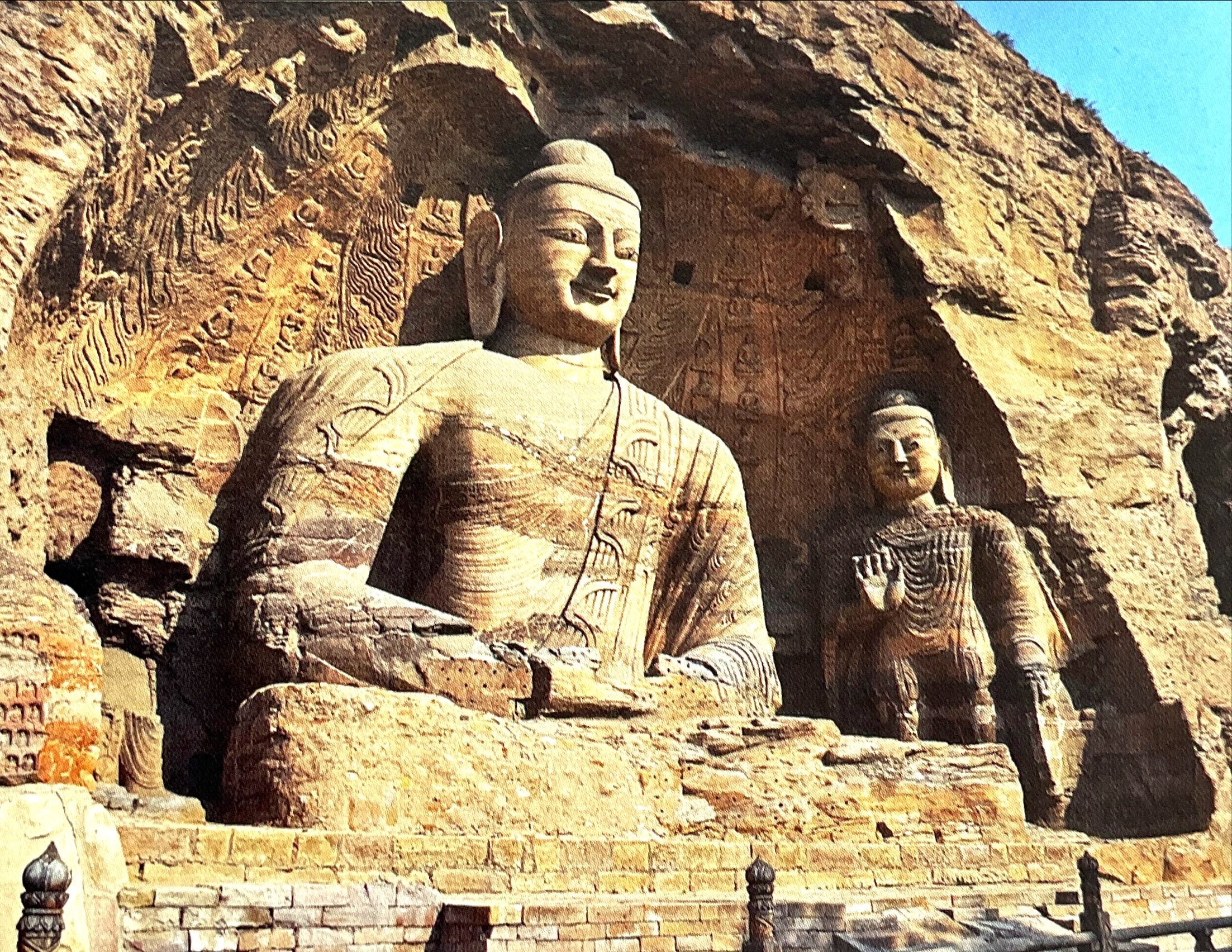 出典：『詳説世界史探究』山川出版社
出典：龍門石窟 | 世界の歴史まっぷ (sekainorekisi.com)
神仙思想
民間信仰
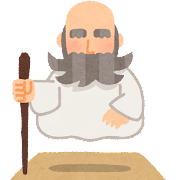 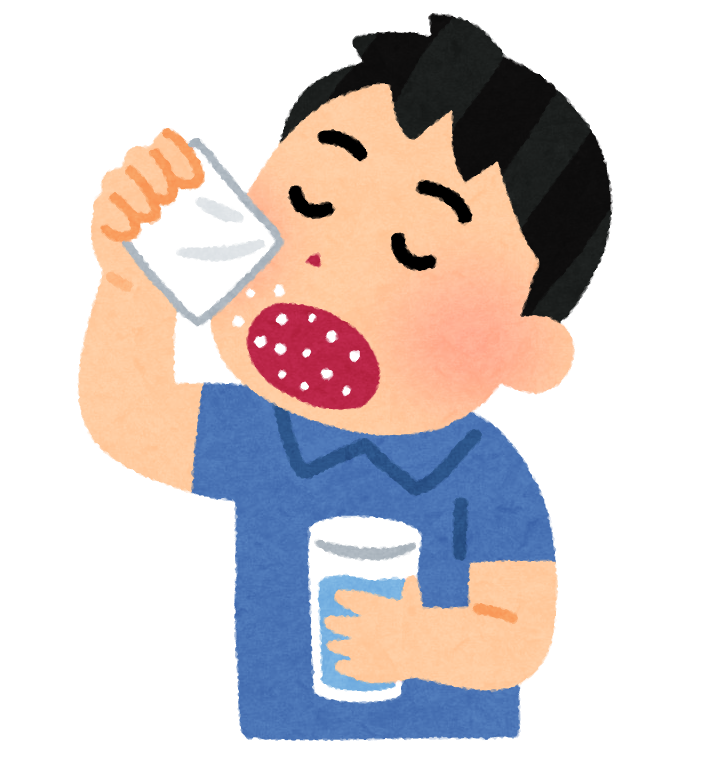 道教
道家
仏教
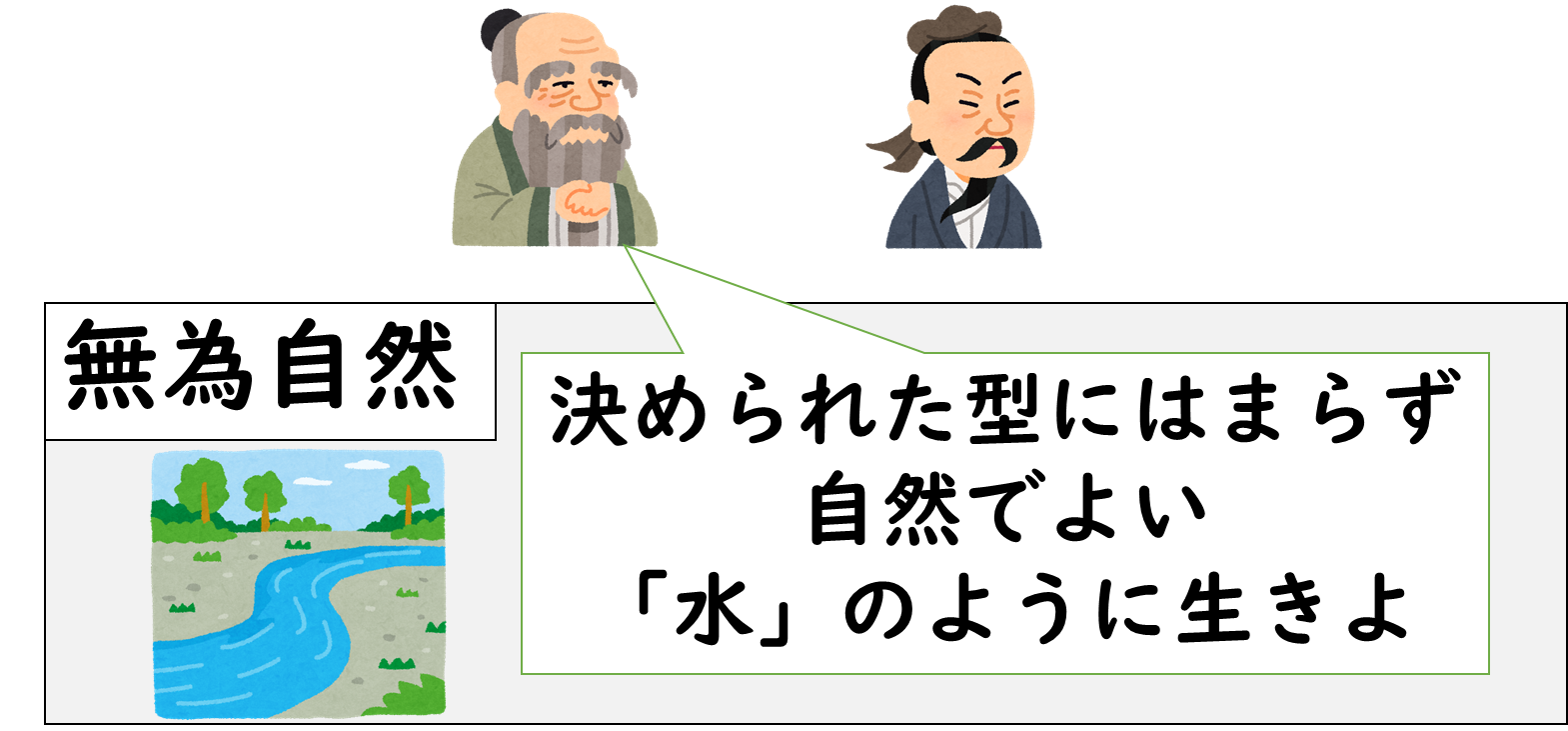 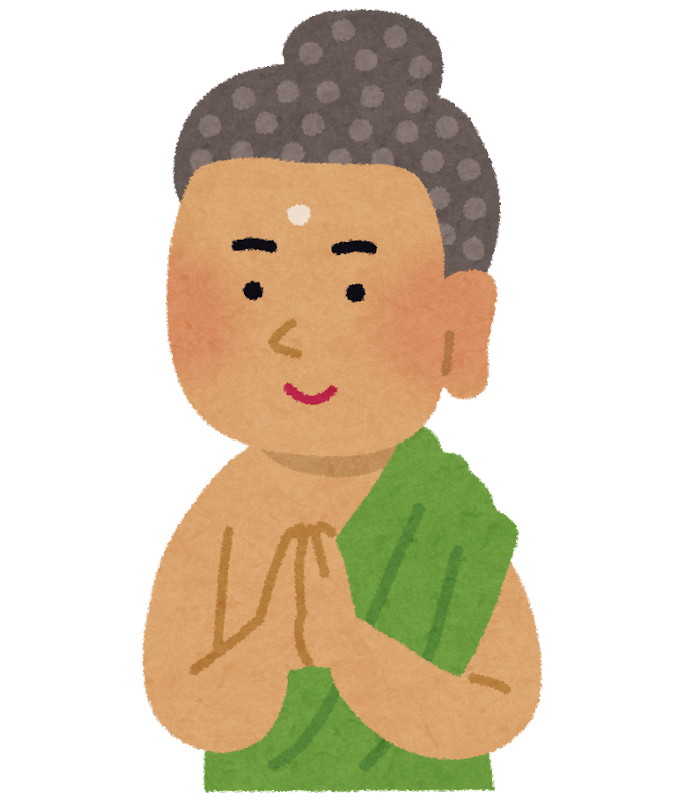 慈悲、救済
魏晋南北朝時代の文化②
・清談
…　現実から逃避して、自由に様々な物事について
　　議論し合うこと
・仏教の布教、研究
仏図澄　…　華北で布教
鳩摩羅什　…　仏典を翻訳
法顕　…　インドで仏典研究、著『仏国記』
・石窟寺院
敦煌　…　西からの玄関口
雲崗　…　ガンダーラ美術の影響
竜門　…　漢化政策の影響で中国独自様式
・道教の成立　…　神仙思想に道家や仏教の考え
・六朝文化　…　文学：陶淵明、昭明太子『文選』
　　　　　　　　絵画：顧愷之『女史箴図』　書：王羲之